Impactos Tempranos de una Intervención en Primera Infancia: Buen Comienzo Antioquia
Gustavo Canavire-Bacarreza

Escuela de Economía y Finanzas
Universidad EAFIT2017
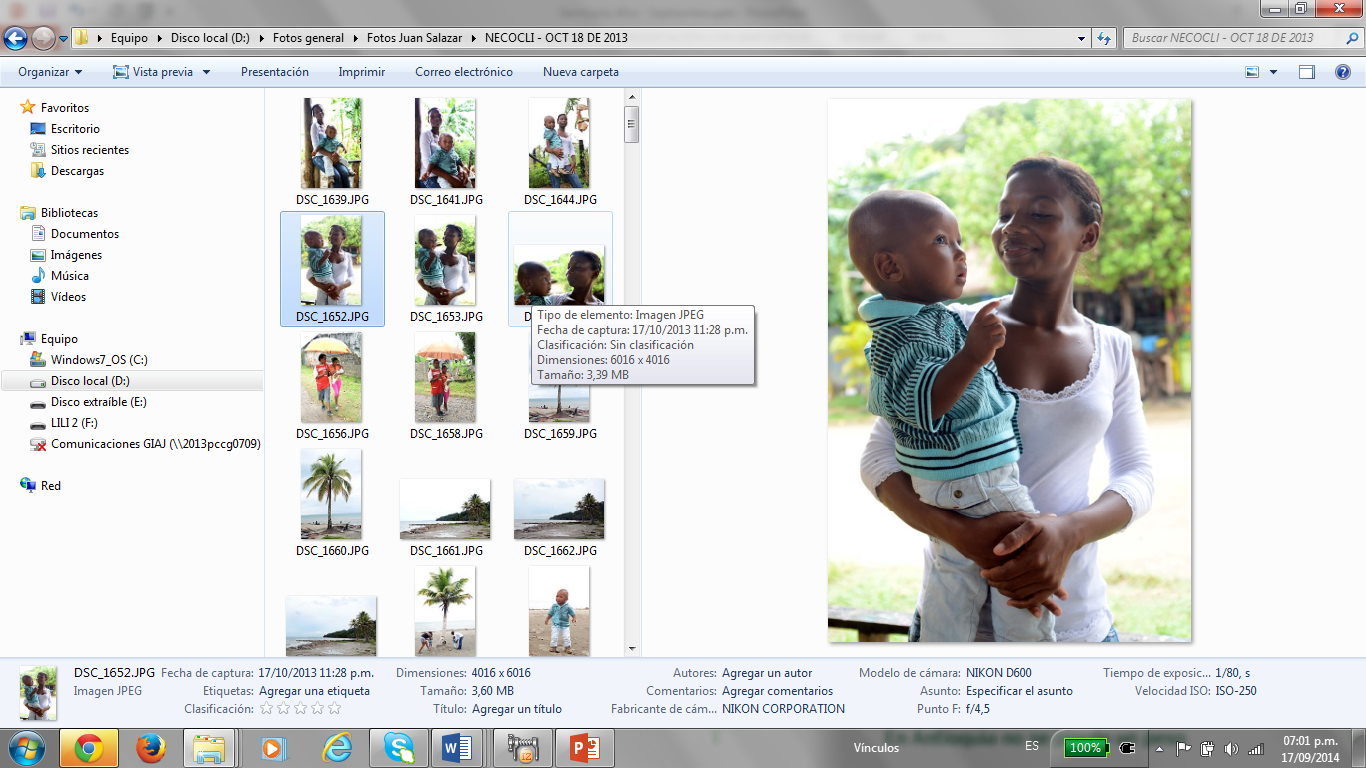 Contexto
PROPÓSITO BUEN COMIENZO ANTIOQUIA
Niños y niñas con cuidado suficiente en sus potencialidades y en el gozo efectivo de derechos en la gestación  y primeros 6 años de vida, para un desarrollo humano integral del Departamento de Antioquia
5 años
Gestación
¿Qué es lo que hacemos?
Analizar el efecto temprano (después de un año y medio) de una intervención en primera infancia en Antioquia
Efectos sobre el Nacimiento
Bajo peso al Nacer
Parto Prematuro
Desarrollo No Cognitivo
Comunicación
Motriz Gruesa
Desarrollo Socioindividual
Elementos del estudio de línea Base
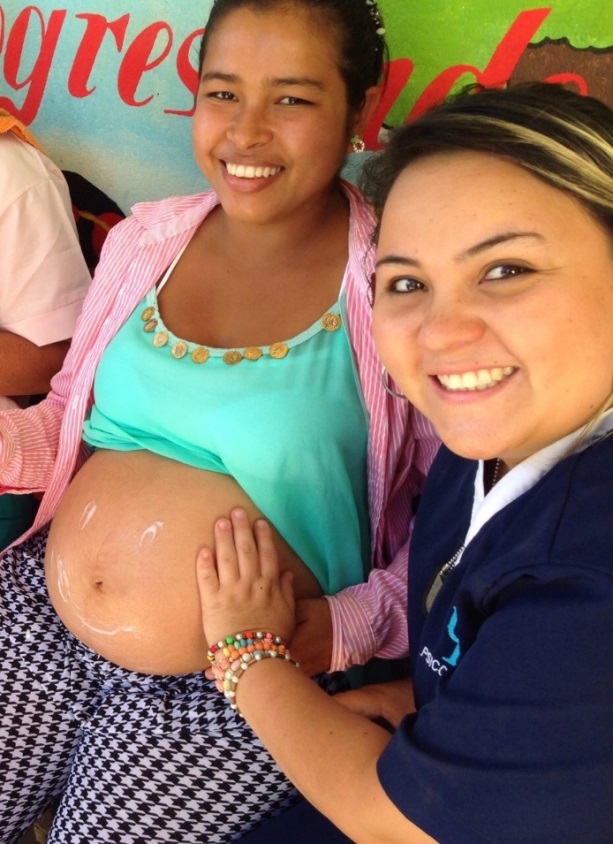 Caracterización de la Población Objetivo
Caracterización de la población objetivo de la estrategia
Inicialmente se plantea una caracterización de la población de Antioquia en aspectos socioeconómicos que permitan entender de mejor manera la problemática de los niños en condición de vulnerabilidad en Antioquia.

Posteriormente se realiza un análisis de los  participantes en el programa, las dinámicas de inscripción y retiro y la asistencia a los encuentros periódicos programados.
Caracterización de la población objetivo de la estrategia.
Caracterización de la población objetivo de la estrategia.
Caracterización de la población objetivo de la estrategia.
Caracterización de la población objetivo de la estrategia.
Caracterización de la población objetivo de la estrategia.
Pudo observarse que el Magdalena Medio, Nordeste, Norte, Oriente y Suroeste, tienen una cobertura del 49%, sin embargo en todas las regiones se evidencia la necesidad de una ampliación del servicio.
Caracterización de la población objetivo de la estrategia.
Caracterización de la población objetivo de la estrategia.
Caracterización de la población objetivo de la estrategia.
Caracterización de la población objetivo de la estrategia.
Caracterización de la población objetivo de la estrategia.
Caracterización de la población objetivo de la estrategia.
Análisis de entidades prestadoras de servicios de Educación Inicial
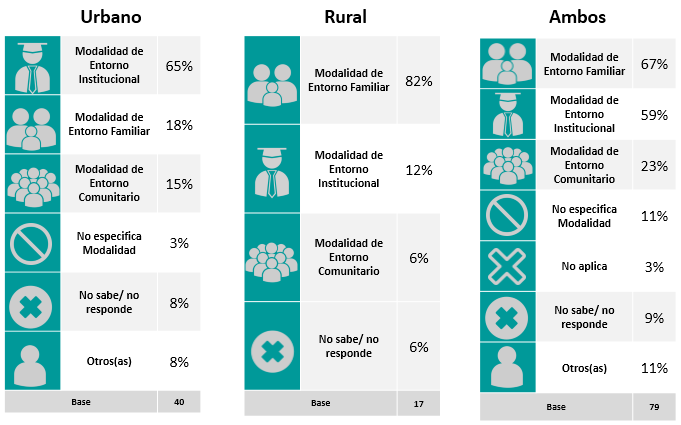 Modalidades de atención por Área
Análisis de los proveedores
Tipo de atención
2.3. Diseño de la línea de base
La evaluación se centra en el desarrollo de los niños y las madres mediante la aplicación de instrumentos estándares como son el ASQ3 y el ASQ SE. La estrategia Buen Comienzo Antioquia fue aplicado de manera inicial en el año 2013 en todo el departamento (64 municipios); sin embargo, a partir del año 2014, se inicia un nuevo tipo de atención a través de mejoras institucionales en 5 municipios específicos: Arboletes, Dabeiba, Sonsón, Tarazá y Vegachí.
Debido a que la selección de beneficiarios del programa no fue realizada de manera aleatoria, la metodología óptima para evaluar la estrategia BCA en los municipios piloto fue cuasi-experimental. Además, las estimaciones fueron realizadas tanto para municipios en los que si aplica el programa BCA pero que no son parte de los cinco municipios piloto (Caucasia y Necoclí), como para los municipios del piloto.
Diseño de la línea de base
Para lograr que los grupos de tratamiento y de control sean similares bajo el método cuasi-experimental, se llevaron a cabo ajustes que permitieron comparar únicamente individuos similares en sus variables de caracterización (covariates).  

Al utilizar estos controles se corrige cualquier diferencia entre los grupos de tratamiento y de control.
Diseño de la línea de base
Utilizando una estrategia de selección muestral aleatoria estratificada,  se seleccionaron por sorteo, de las bases de datos a nivel departamental, 2512  familias del departamento de Antioquia, de las cuales 1032 tienen niños participando en el programa Buen Comienzo y 1480 que no participan del programa.

La selección se realizó en siete municipios del departamento: Arboletes, Caucasia, Dabeiba, Necoclí, Vegachí, Sonsón y Tarazá.
Fuentes secundarias
Metodología
Evaluación de efectos tempranos de la estrategia BCA
Aprovechando el levantamiento de información  sobre un programa que ya venía siendo ejecutado se realizaron ejercicios de evaluación temprana del programa.
Examinar el impacto en el desarrollo psicomotriz, a partir del tratamiento dado por parte de la estrategia BCA en los niños y niñas tratados en los 7 municipios de interés, en comparación con los niños no tratados. 
Para esto nos basamos en la batería de instrumentos de valoración del desarrollo ASQ3.
La medición del desarrollo socioemocional se hizo mediante la aplicación de los instrumentos ASQ:SE los cuales buscan medir comportamientos del niño y la niña
Medición de peso y parto prematuro a través de registros de salud
El problema de sesgo de selección:
BCA no tiene una asignación aleatoria de la participación.

Bajo aleatoriedad, las variables determinantes de la participación distribuyen similar entre tratados y no tratados.

Bajo no aleatoriedad los individuos difieren sistemáticamente.
El problema de sesgo de selección:
El problema de sesgo de selección: Soluciones
Comparar gemelos.
Comparar personas iguales en características que puedan determinar su participación. 
Comparar personas con probabilidades de participación en el programa similares. (Propuesta por Rosenbaum (1983)).
¿Por qué usar un GMM?
Para usar la Probabilidad de participación (Propensity score) se debe hacer una estimación en dos etapas:

Estimación del propensity score.
Estimación de los efectos del tratamiento.

Una estimación en dos etapas genera ineficiencia. 
El GMM transforma la estimación en dos etapas en un proceso de una sola etapa resolviendo las ineficiencias
Primera condición de momentos=Estimación de la probabilidad de participación
Segunda condición de momentos: Estimación de los efectos del tratamiento.
Resultados: Cumplimiento del balance
Evaluación de efectos tempranos de la estrategia BCA
Evaluación de efectos tempranos de la estrategia BCA
Evaluación de las variables antropométricas de niños recién nacidos y madres beneficiarias.
80% del intelecto, la personalidad y las habilidades sociales se desarrollan en los primeros cinco años de vida. (Ver Shonkoff y Phillips, 2000)
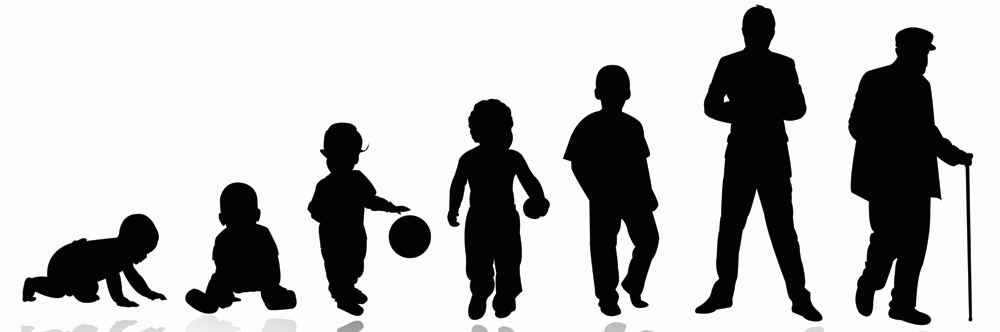 Buen Comienzo Antioquia
BCA provee un  complemento nutricional para madres gestantes que representa el 20% de las necesidades nutricionales.

Probablemente, la faceta más innovadora del programa es el apoyo pedagógico para las familias.
¿Qué se evaluó?
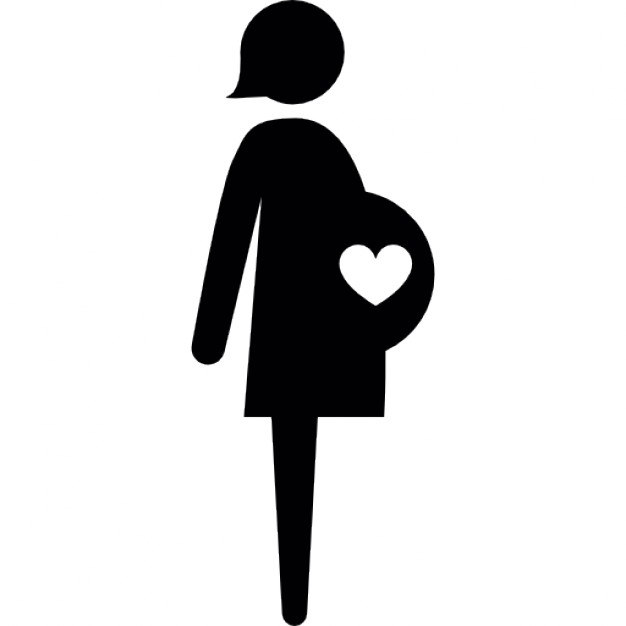 Nutrición, educación, salud, protección acompañamiento biopsicosocial
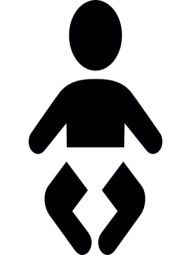 ¿Cómo se evaluó?
Comparar el efecto de la estrategia entre un niño participante estrato 1, cuyos padres no tienen ningún nivel de educación y un niño no participante clasificado en estrato 4 y cuyos padres cuentan con estudios universitarios, es como comparar peras con manzanas. Para corregir este problema, se hace uso de las técnicas de matching.
Resultados: Efectos
Las variables de análisis fueron el bajo peso al nacer; definido como un peso menor a 2500 grs; y el nacimiento prematuro definido como un parto previo a 36 semanas de gestación.
Propensity Scores estimados. ***,** y * muestran la significancia al 99%, 95% y 90% de confianza, respectivamente.
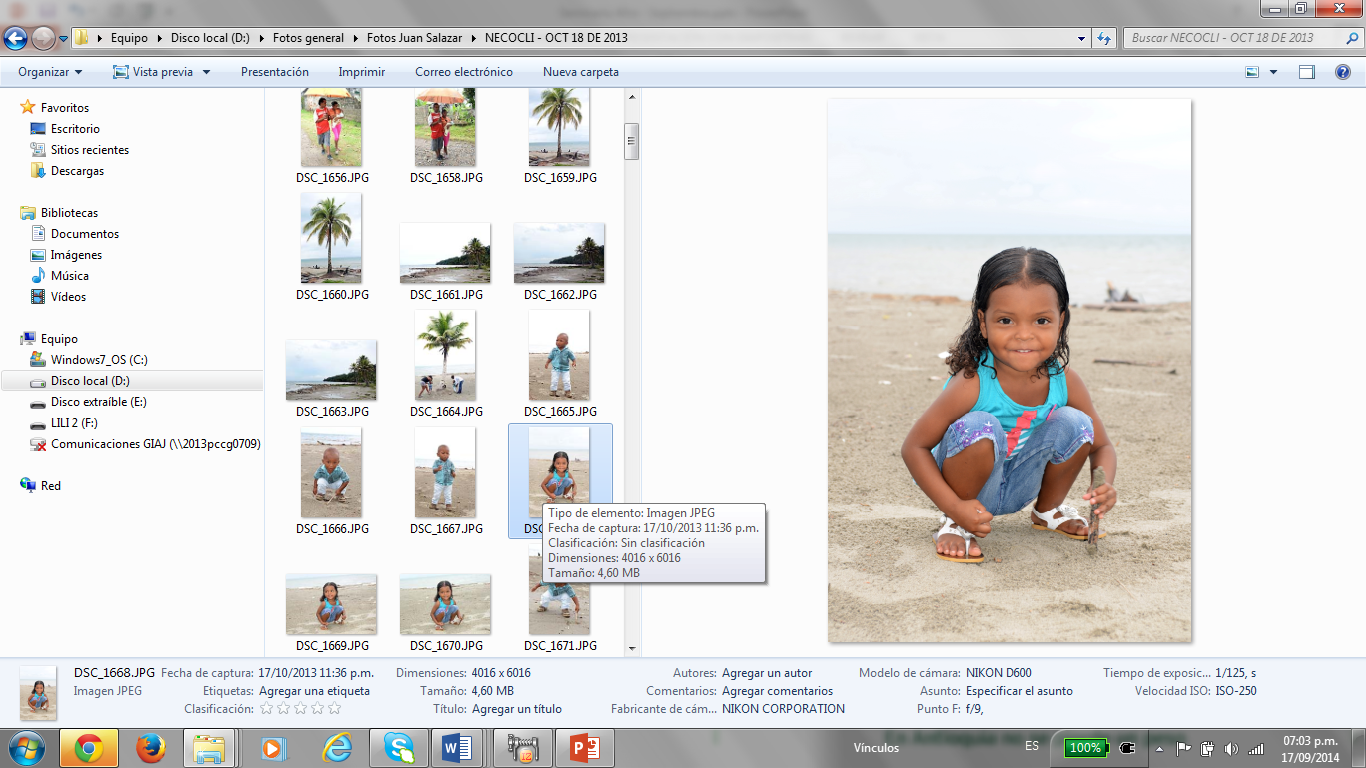 Conclusiones
Conclusiones
Es importante y urgente hacer una caracterización del cuidador(a) principal de los niños y las niñas. Las madres no tienen educación superior ni técnica ni universitaria. Los padres cumplen un papel de suma importancia en el contexto de la vigilancia del desarrollo. En general, existe consenso de que los padres son buenos observadores y detectores certeros de las deficiencias observadas en sus hijos, mostrando una alta sensibilidad y especificidad y su opinión tiene un buen valor predictivo en la detección de problemas de desarrollo.
Se observa que los niños y niñas tratados tuvieron un desempeño en promedio significativamente superior al de los niños control para el área Socio Individual. 
En ninguna de las áreas los niños tratados presentan un desempeño en nivel de “riesgo”.
En el campo del desarrollo socioemocional no se encontraron diferencias estadísticamente significativas, lo cual puede ser explicado por el corto tiempo de exposición a la estrategia.
Efectos importantes en Nacimiento Prematuro y no significativos en Bajo Peso al Nacer
Muchas Gracias